Имя существительное и его роль в речи
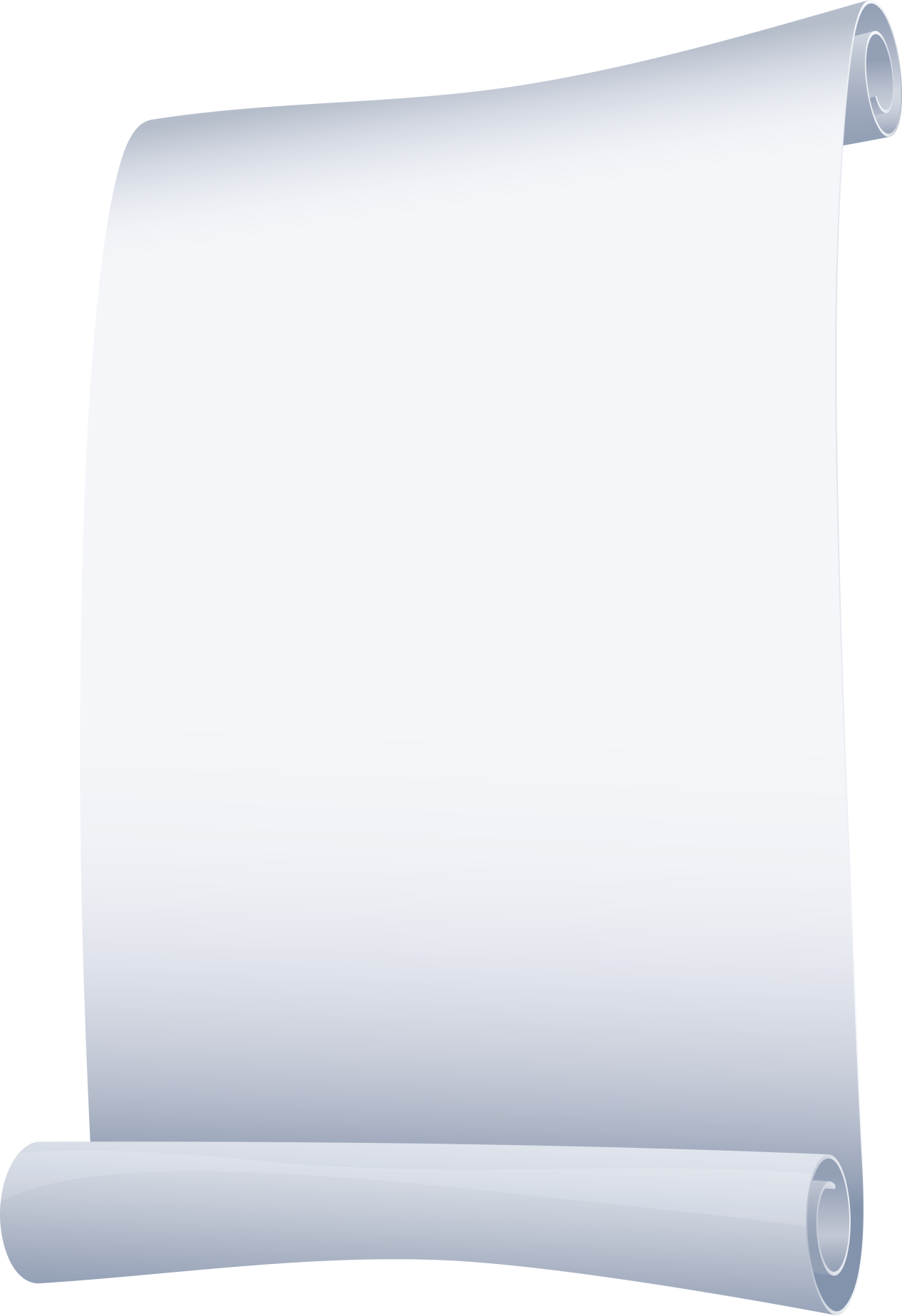 Девиз урока
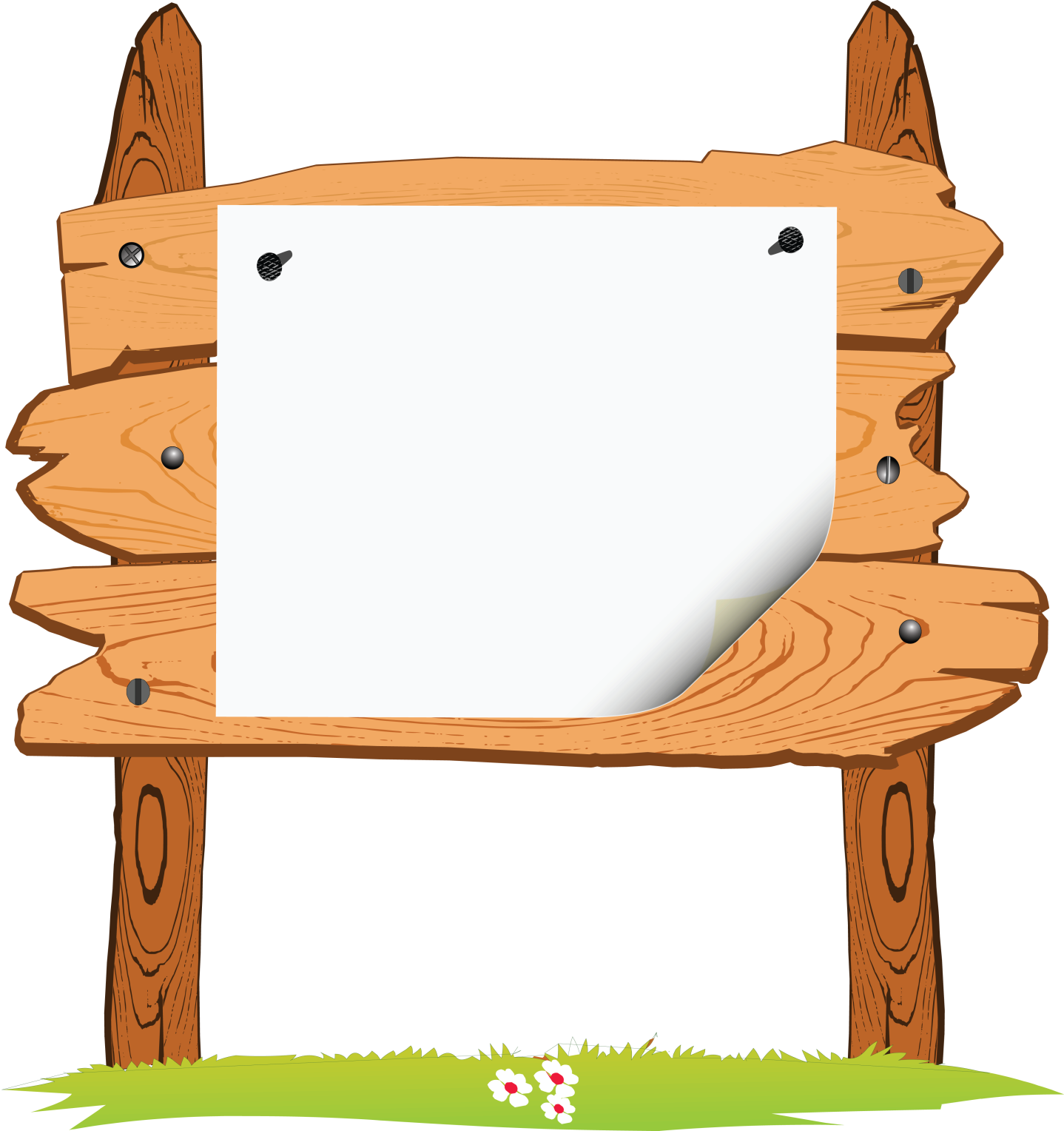 Ум и сердце
В работу вложи, 
Каждой секундой 
В труде дорожи!
Выполнить задание и найти буквы
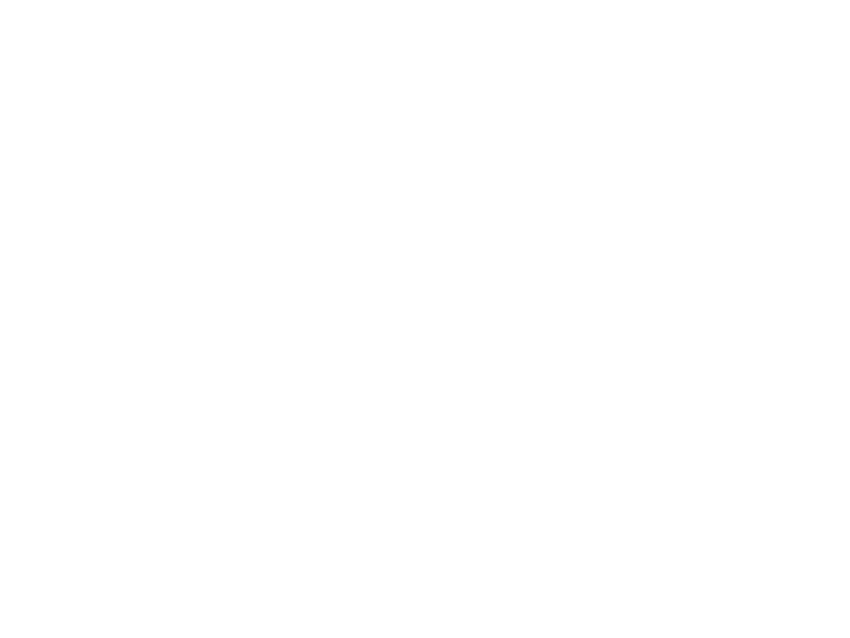 мать
молот
сестра
щенята
дочь
жена
Условия для поиска букв:
 выделить слова, содержащие мягкие согласные звуки;
 среди них найти трехсложное слово;
 из него выписать буквы, обозначающие мягкие согласные звуки
Продолжить ряд:
нщ  Нщ  НЩ  нщ…
нщ   Нщ   НЩ   нщ …
Буквы Н, Щ.
а
б_ лкон
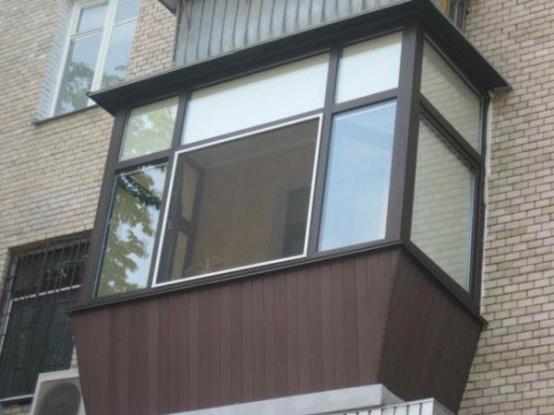 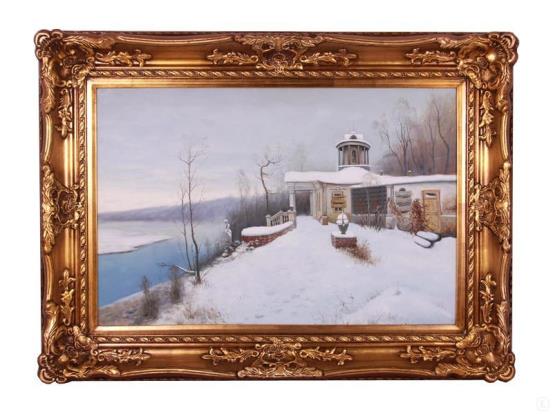 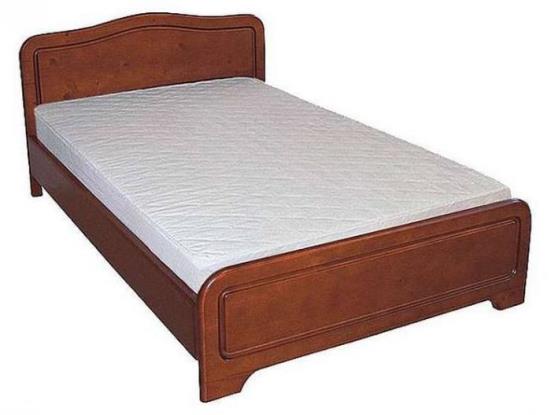 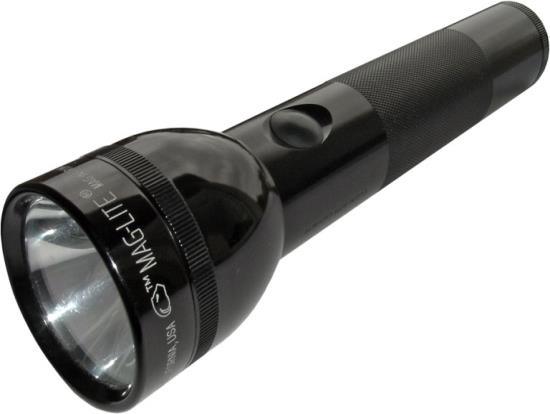 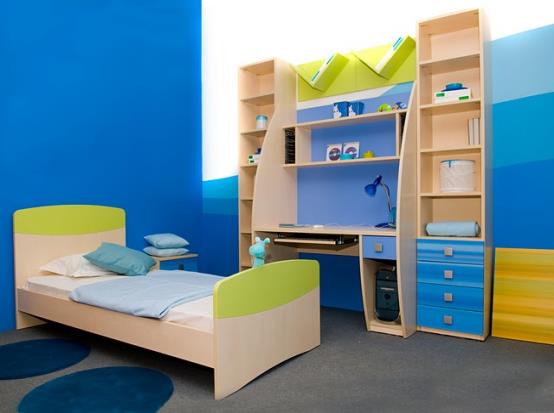 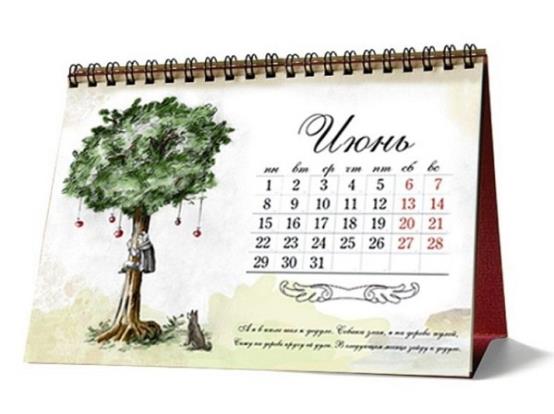 к _ ртина
а
о
кр _ вать
о
ф_ нарь
о
к _ мната
е
к _ л _ ндарь
а
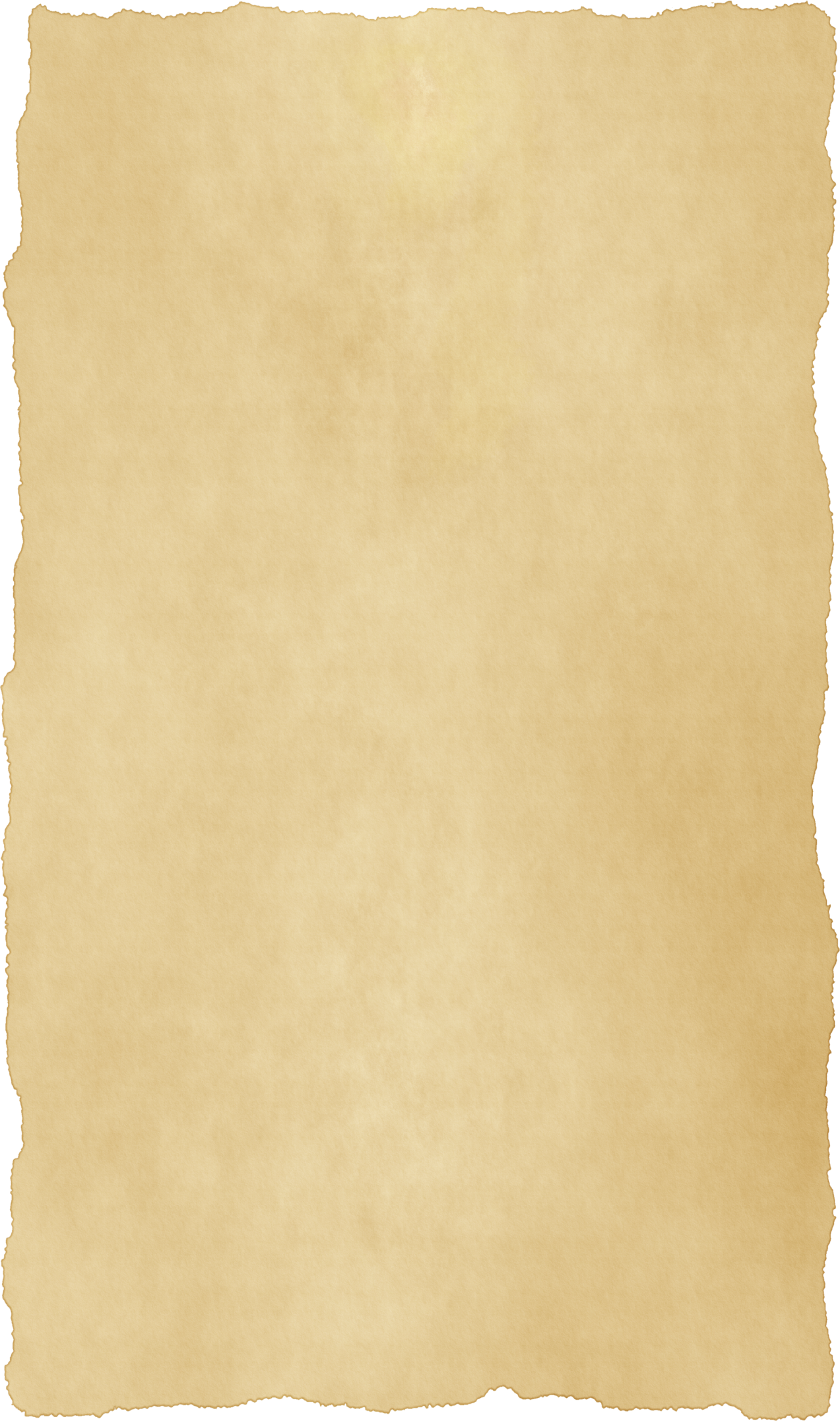 Отгадайте часть речи
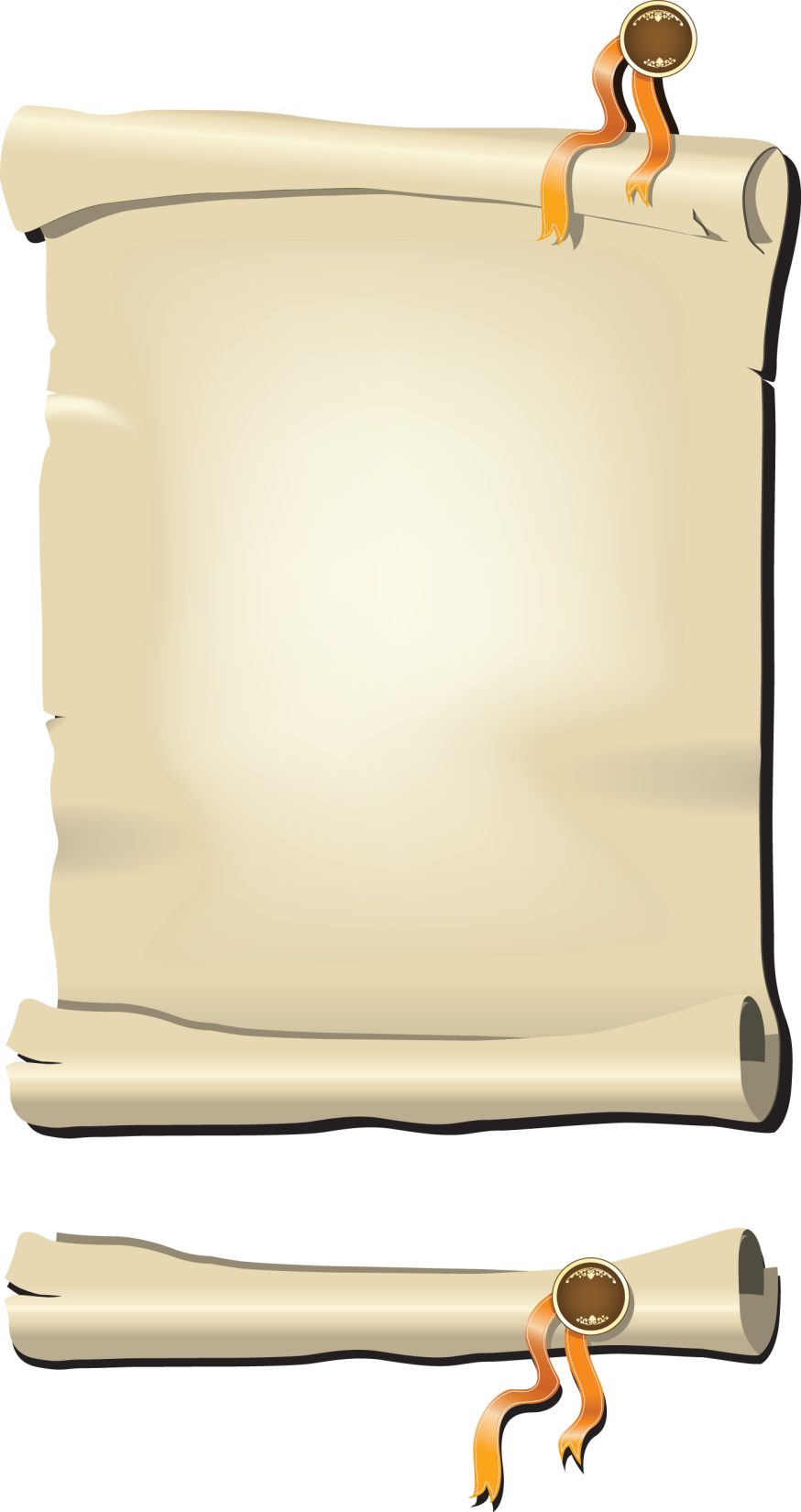 Ключ к шифру
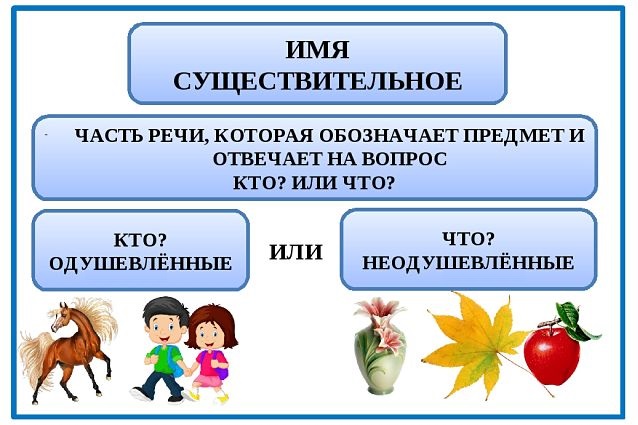 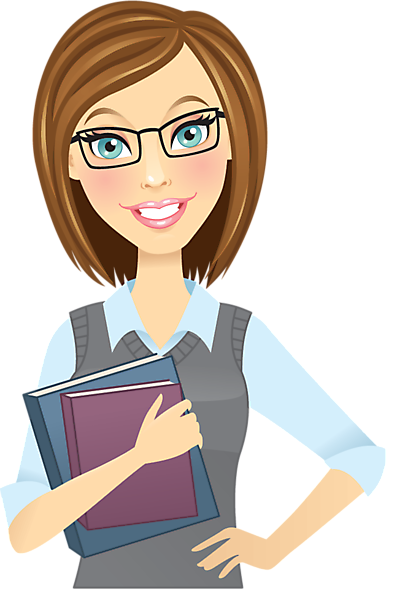 Имя существительное
самостоятельная 
часть речи
называет 
ПРЕДМЕТЫ
отвечает на вопросы
КТО?
ЧТО?
Слонёнок,  улитка,  лампа,  книга,  ручка.
Образуйте существительные
холодный  –  холод
дружный  –  дружба
снежный  –  снег
радостный  –  радость
добрый  –  доброта
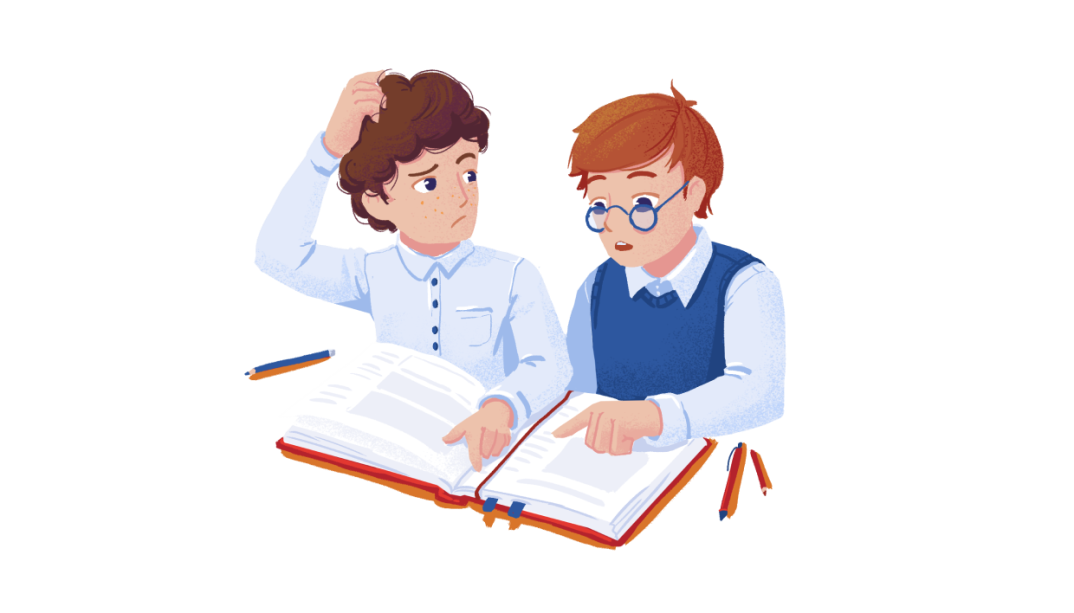 Существительное обозначает всё,
что существует в мире
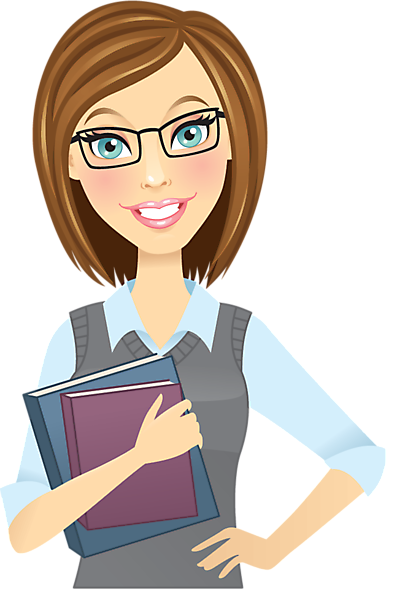 − конкретные предметы(лиса, стол) 
− явления природы(радуга, дождь)
− события(праздник, победа)
− состояние человека, чувства(любовь, дружба)
− признаки и качество(темнота, смелость)
- действия и состояние(бег, сон)
Придумайте слова
Люди (кто?):  писатель, сестра, … .
Растения (что?):  яблоня, пшеница, … .
Птицы (кто?):  орёл, сорока, … .
Рыбы (кто?):  карась, карп, … .
Звери (кто?):  тигр, носорог, … .
Явления природы (что?):  дождь, град, … .
Вещи (что?):  пальто, рубашка, … .
Транспорт (что?):  трамвай, самолёт, … .
Образуйте однокоренные имена существительные
Молодцы!
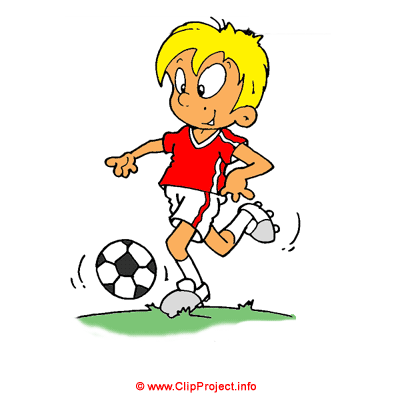 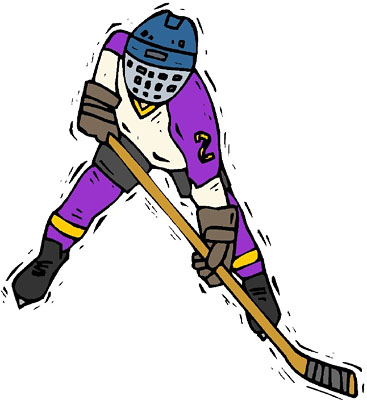 футбол – 
хоккей – 
гимнастика –
лыжи –  
шахматы –
футболист
хоккеист
гимнаст
лыжник
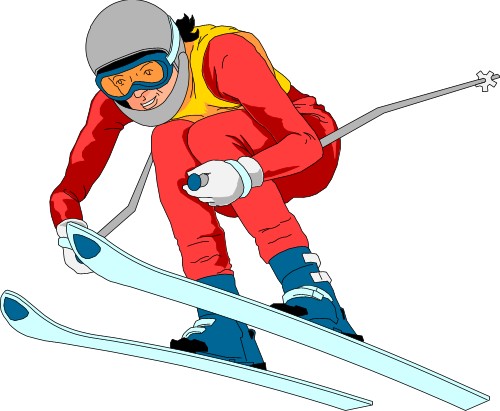 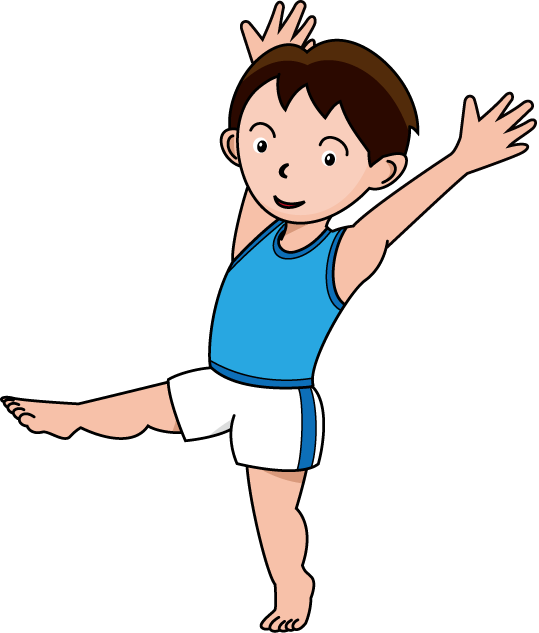 шахматист
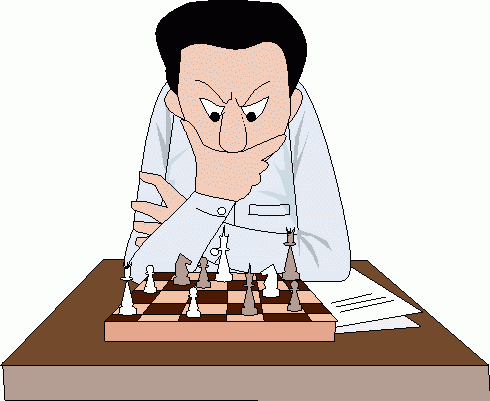 Соберите предложение
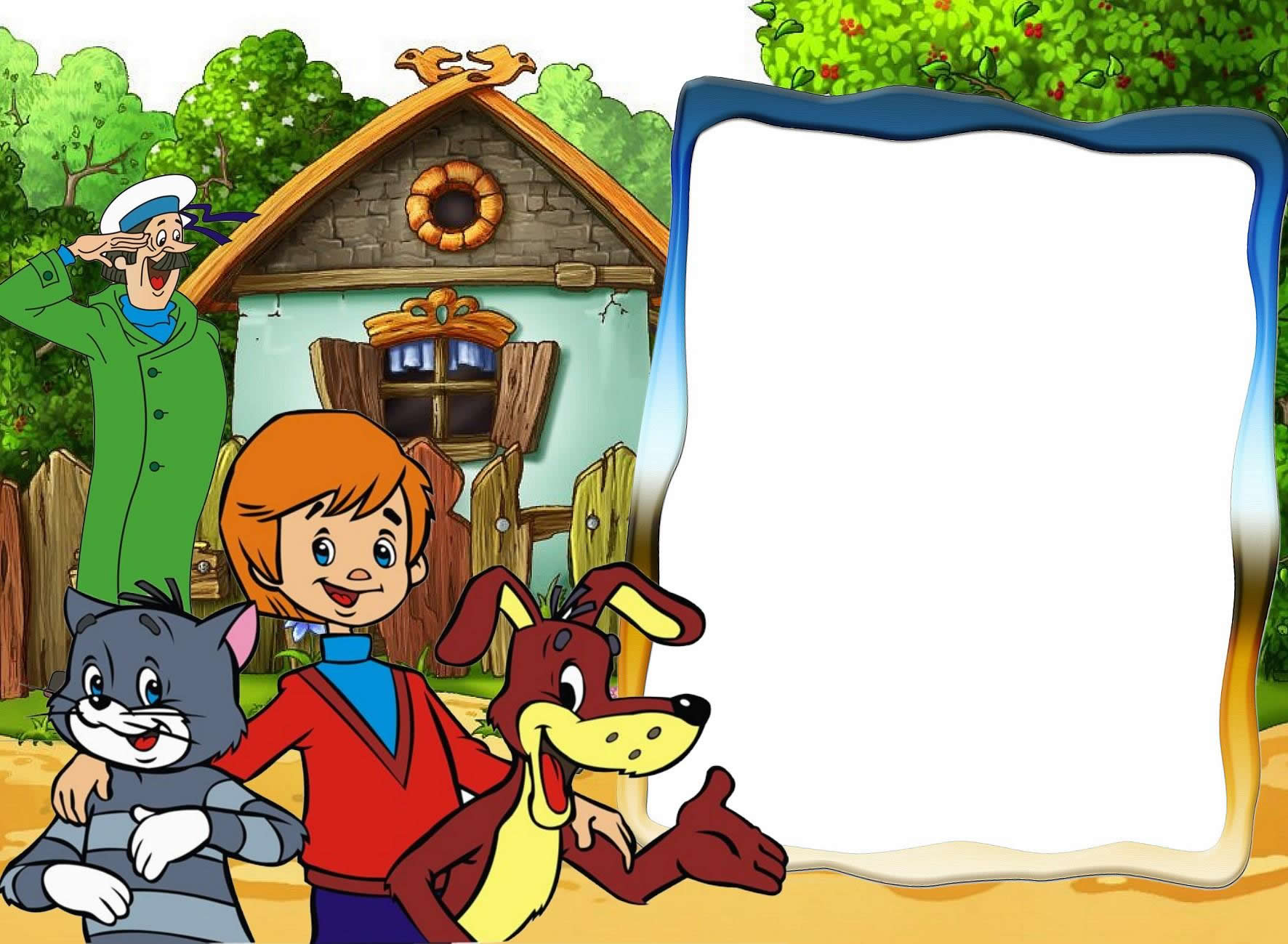 Простоквашино
дядя
кот
Шарик
Матроскин
жили
и
пёс
в
Фёдор
деревне
Рефлексия
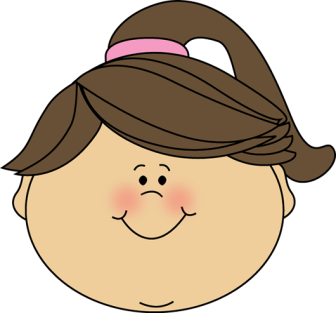 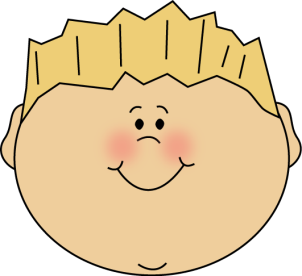 Я  считаю, что урок прошёл для меня с пользой.
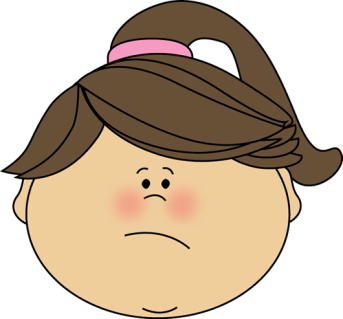 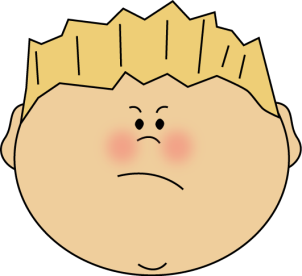 Я  многому научился, но ещё нуждаюсь в помощи.
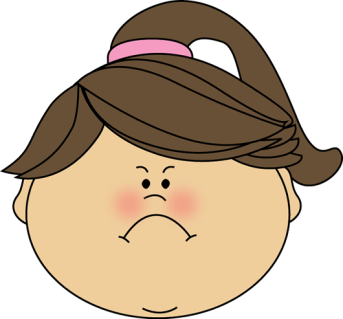 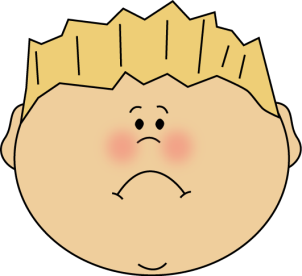 Мне было трудно на уроке.